23-2
Clouds and fog
Clouds
Small water droplets or ice crystals that fall through air

Fog is a cloud that forms near the surface
Formation
Solid surface are needed for water vapor to condense on

Troposphere – lower layer of atmosphere

Ice, salt, dust – remain suspended in the air for a long time
Condensation nuclei – particles for water vapor to condense on

Water droplets form

Cooling air causes the condensation
Adiabatic Cooling
Temperature of an air mass decreases as the air mass rises and expands
Mixing
Moist air mixes with another body of moist air with different temperatures
Lifting
Sloping terrain forces air up 

Rising air expands and cools
Advective Cooling
Temperature of an air mass decreases as it moves over a cold surface
Classifications of Clouds
Shape and altitude
Cloud Types
3 Main Cloud Types (Based on Appearance)
Cirrus - Wispy, Feather-like clouds
Cumulus – Fluffy, Cotton ball-like clouds
Stratus – Layered, Sheet-like clouds
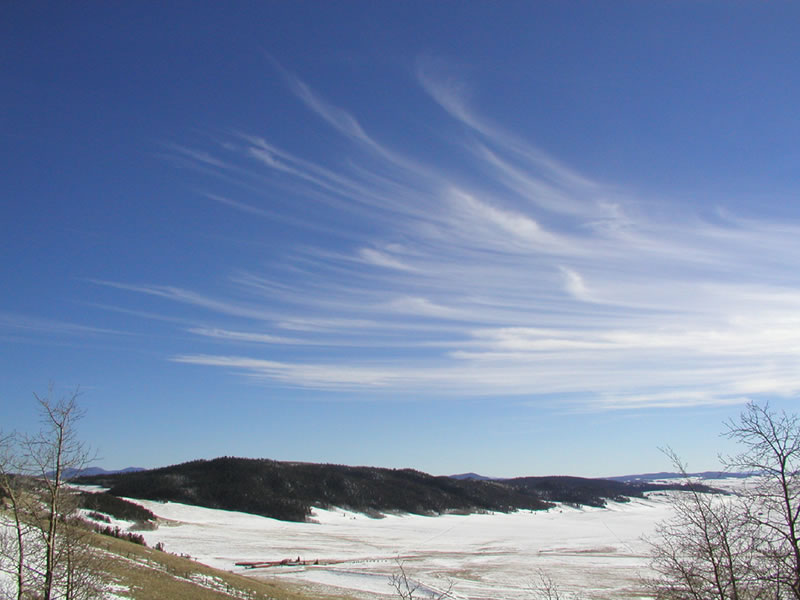 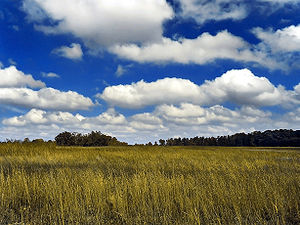 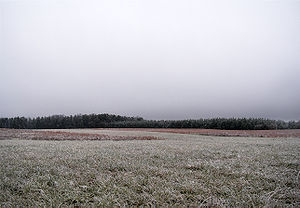 Stratus
Gray

Flat, uniform base

Low altitudes
Cumulus
Top – cotton ball

Bottom – dark

Low level

Billowy
Cirrus
Feathery

Ice crystals

High altitude
Cloud Types
Cloud Prefixes - Determines Cloud Subtypes
Cirro – High Elevation
Alto – Medium Elevation
Strato – Layered
Nimbo – Rain
Ex:  An altocumulus cloud is a medium elevation cumulus cloud
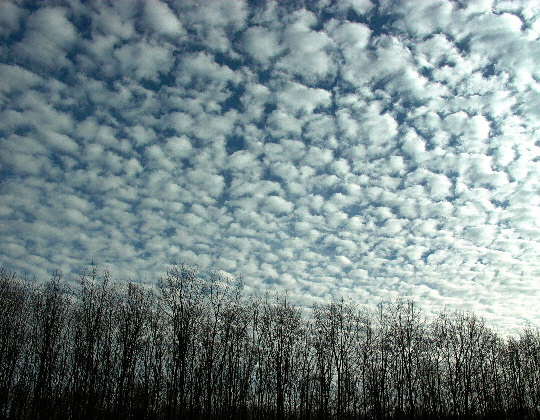 Rain Clouds
Cumulonimbus – Large, anvil-shaped storm clouds associated with storms and hail
Nimbostratus – Dark, layered rain clouds
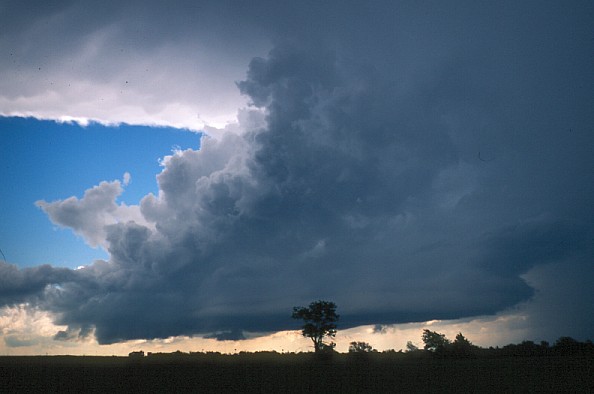 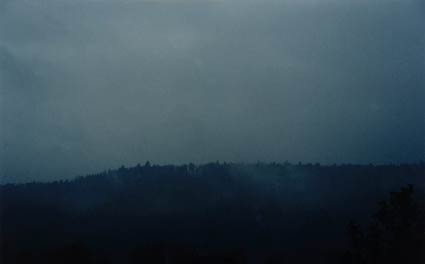 Fog
Water vapor that has condensed by Earth’s surface
Radiation Fog
Nightly

Layer of air in contact with ground cools below dew point

Results from loss of heat due to radiation